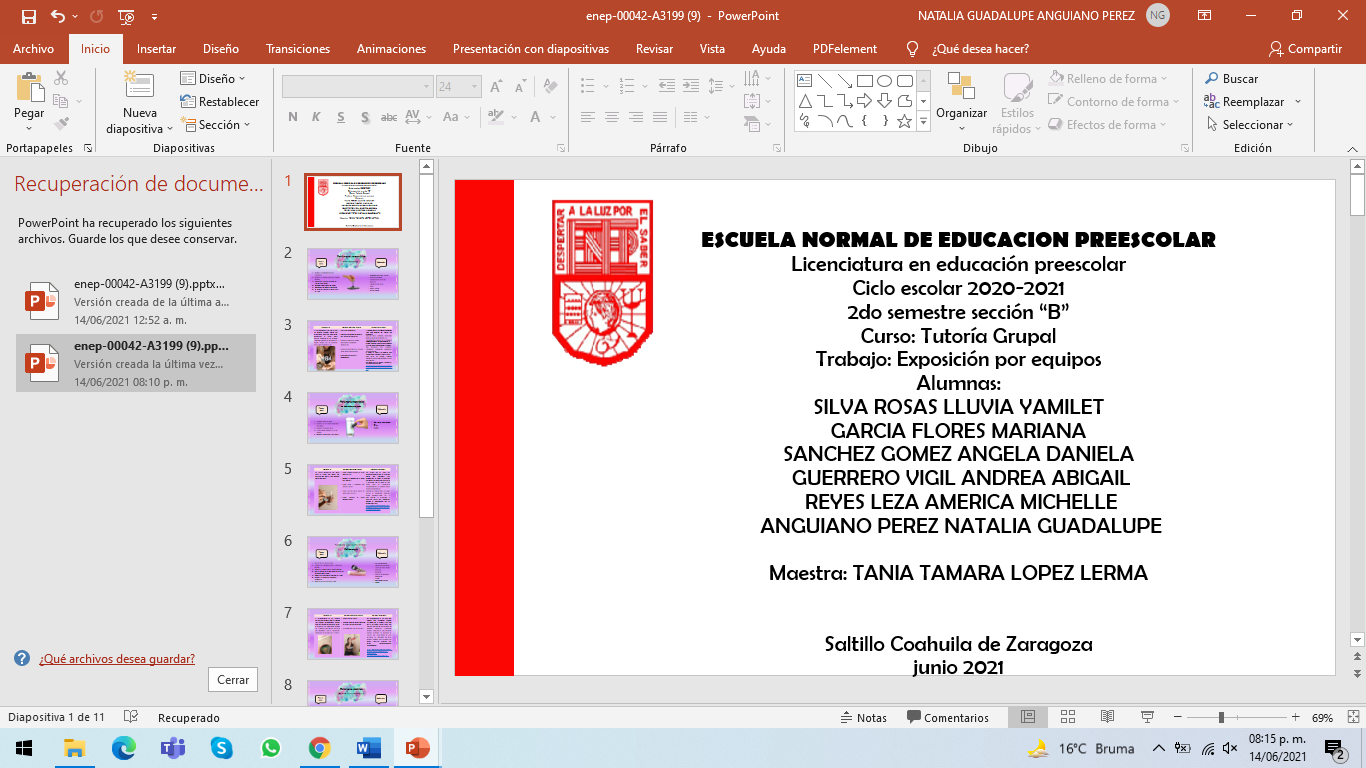 ¿Como estudiar para un examen?
Son muchas las técnicas de estudio eficaces que podrás utilizar para preparar tus próximos exámenes
10 técnicas y consejos para estudiar
Hacer simulacros de examen 
Hace combinaciones 
Recordar tu voz - Grabarte
Escribir puede resultar un gran ejercicio
Dividir los estímulos
Reescribir o explicarle a alguien más
Realizar esquemas / estructuras
Asociaciones clave
Lectura en voz alta
Poner lo aprendido en práctica
Técnicas de memorización:
Si bien la lectura y repetición hasta el hartazgo son las principales o más conocidas técnicas de memorización, y ya fueron superadas por otras y entrando en desuso, existen otras técnicas de estudio relacionadas con la memoria que pueden ser muy efectivas
Técnicas de estudio para personas con memoria visual
Empujar la memoria
Escritura a mano
¿Cómo estudiar mejor?
1. Lento, organizado y seguro 
2. Buscarle un sentido 
3. Cambia de lugar
4. Repasa en la noche
5. horario de estudio 
6. discusiones grupales
¡Gracias por su atención!